Developing the AARC PDKDavid Kelsey (STFC-RAL, UK Research and Innovation)WISE virtual meeting, 29 Oct 2020
In collaboration with and co-supported by EU H2020 EOSC-HUB & GN4-3
Activities for SCI-WG during 2020 (from April 2020 WISE workshop)
Updated baseline policy templates for Research Communities
Build on AARC Policy Development Kit (PDK)
UK IRIS leading
Policies for Edge Services/SLATE
University of Chicago/SLATE/Trusted CI leading
Guidance for maturity assessment in relation to SCI version 2
GN4-3 EnCo and EOSC-hub leading
Longer-term question: Building on experience from SCI-WG, REFEDS Sirtfi Working Group, from AEGIS and the various policy teams including use of Snctfi trust framework (Services behind an AARC BPA Proxy) all together
do we need an SCI Version 3?
29 Oct 2020
Kelsey/PDK/WISE
Policy Development Kit - Content
https://aarc-project.eu/policies/policy-development-kit/
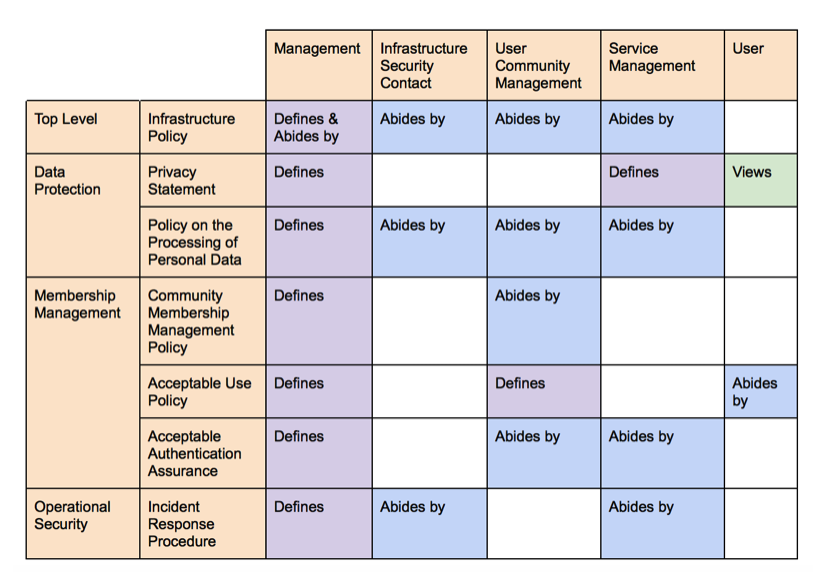 Slide from Hannah Short and Uros Stevanovic 
Shown at SIG-ISM/WISE Workshop, April 2019 (Kaunas)
Building on AARC PDK in WISE SCI-WG
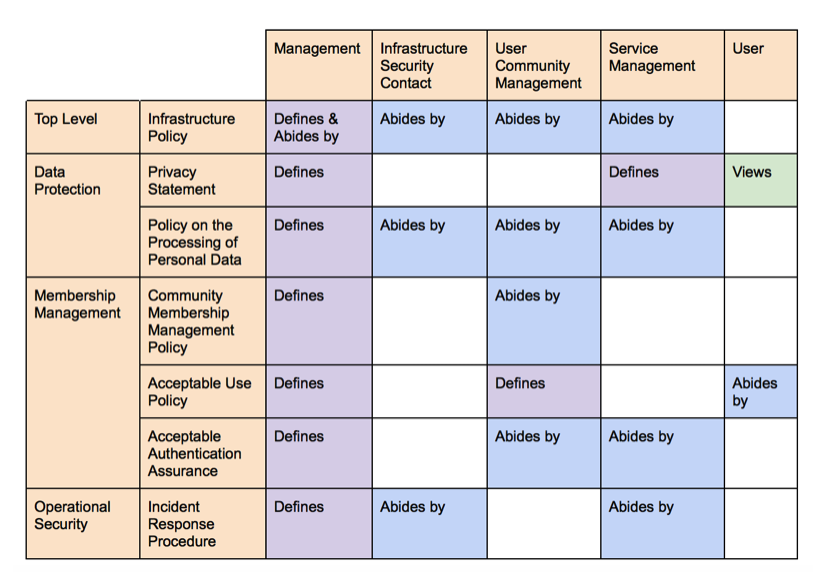 US SLATE & Trusted CI active in many areas
New
29 Oct 2020
Kelsey/PDK/WISE
SCI-WG – new PDK templates
Already much activity in most of the policy areas
Involve the widest experience from many Infrastructures and policy groups (including AEGIS)
https://aarc-project.eu/about/aegis/
template-specific meetings to take forward – open to all
Once agreed, published by WISE
29 Oct 2020
Kelsey/PDK/WISE
Questions?
And discussion ….
29 Oct 2020
Kelsey/PDK/WISE